Signals and their properties
Signals and their properties
Any time varying physical phenomenon that can convey information is called signal.
 Some examples of signals are human voice, electrocardiogram, sign language, videos etc. There are several classification of signals such as Continuous time signal, discrete time signal and digital signal, random signals and non-random signals.
Continuous-time Signal: A continuous-time signal is a signal that can be defined at every instant of time. A continuous-time signal contains values for all real numbers along the X-axis. It is denoted by x(t).
 Figure 2(a) shows continuous-time signal.
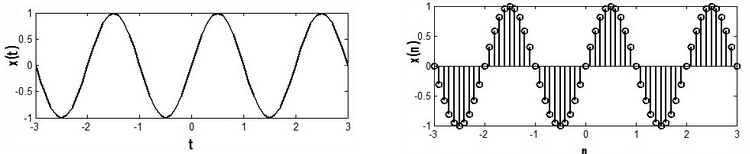 Figure 2(a) Continuous-time signal          Figure 2(b) Discrete-time signal.
Discrete-time Signal: Signals that can be defined at discrete instant of time is called discrete time signal. Basically discrete time signals can be obtained by sampling a continuous-time signal. It is denoted as x(n). Figure 2(b) shows discrete-time signal.

Digital Signal: The signals that are discrete in time and quantized in amplitude are called digital signal. The term "digital signal" applies to the transmission of a sequence of values of a discrete-time signal in the form of some digits in the encoded form.
Periodic and Aperiodic Signal
A signal is said to be periodic if it repeats itself after some amount of time x(t+T) =x(t), for some value of T. 
The period of the signal is the minimum value of time for which it exactly repeats itself. 
Signal which does not repeat itself after a certain period of time is called aperiodic signal. 
The periodic and aperiodic signals are shown in Figure 3(a) and 3(b) respectively.
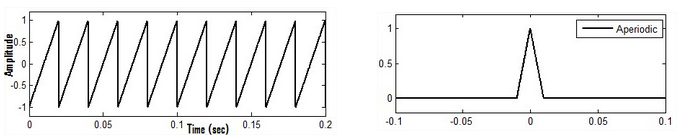 Figure 3(b) Periodic Signals            	Figure 3(a) Aperiodic Signal
Random and Deterministic Signal: A random signal cannot be described by any mathematical function, where as a deterministic signal is one that can be described mathematically. A common example of random signal is noise. Random signal and deterministic signal are shown in the Figure 4(a) and 4(b) respectively.
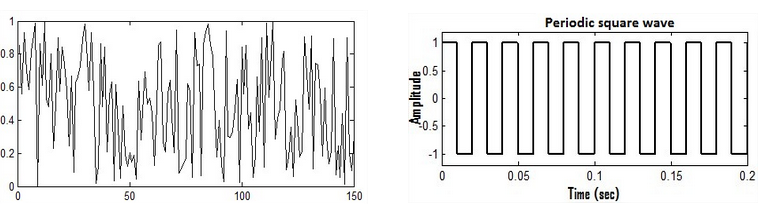 Figure 4(a) Random Signal	                             Figure 4(b) Deterministic Signal
Causal, Non-Causal and Anti-Causal Signal:
Signal that are zero for all negative time, that type of signals are called causal signals, while the signals that are zero for all positive value of time are called anti-causal signal. 
 A non-causal signal is one that has non zero values in both positive and negative time. Causal, non-causal and anti-causal signals are shown below in the Figure 5(a), 5(b) and 5(c) respectively.
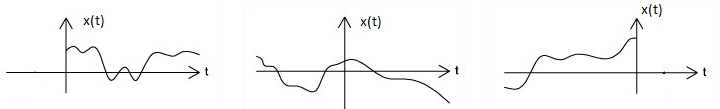 Fig.5(a) Causal signal                     Fig.5(b) Non-Causal signal                      Fig.5(c)Anti-Causal signal
Even and Odd Signal
An even signal is any signal 'x' such that x(t) = x(-t). On the other hand, an odd signal is a signal 'x' for which x(t) = -x(-t). Even signals are symmetric around the vertical axis, so that they can easily spotted.  An even signal is one that is invariant under the time scaling t→ - t and an odd signal is one that is invariant under the amplitude and time scaling x(t) → - x(-t).
 For even signals, the part of x(t) for t > 0 and the part of x(t) for t < 0 are mirror images of each other. In case of an odd signal, the same two parts of the signals are negative mirror images of each other. Some signals are odd, some signals are even and some signals are neither odd nor even. Figure 6(a) and 6(b) shows the odd signal and even signal respectively
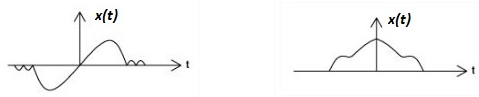 Figure 6(a) Odd Signal                                      Figure 6(b) Even Signal
Amplitude-Scaling of Signal
There are some important properties of signal such as amplitude-scaling, time-scaling and time-shifting. Among these properties now we are discussing about amplitude scaling. Consider a signal x(t) which is multiplying by a constant 'A' and this can be indicated by a notation x(t) → Ax(t). For any arbitrary 't' this multiplies the signal value x(t) by a constant 'A'. Thus, x(t) → Ax(t) multiplies x(t) at every value of 't' by a constant 'A'. This is called amplitude-scaling.
 If the amplitude-scaling factor is negative, then it flips the signal with the t-axis as the rotation axis of the flip. If the scaling factor is -1 then only the signal will be flip.
 This is shown in the Figure 7(a), 7(b), 7(c) which is given below.
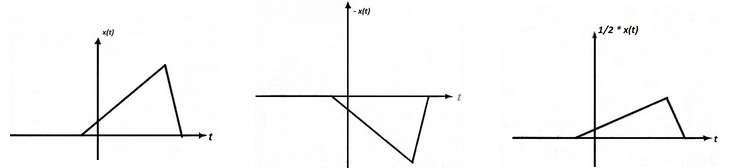 Fig.7(a) A signal x(t)                   Fig.7(b) x(t) scaled by -1                 Fig.7(c) x(t) scaled by 1/2
Time-Scaling of Signal
Time scaling compresses or dilates a signal by multiplying the time variable by some quantity. If that quantity is greater than one, the signal becomes narrower and the operation is called compression. If that quantity is less than one, the signal becomes wider and the operation is called dilation. 
Figure 8(a), 8(b), 8(c) shows the signal x(t), compression of signal and dilation of signal respectively.
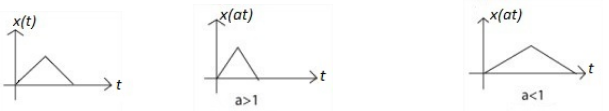 Time-Shifting of Signal:
In signals and system amplitude scaling, time shifting and time scaling are some important properties. If a continuous time signal is defined as x(t) = s (t - t1). 
Then we can say that x(t) is the time shifted version of s(t). Consider a simple signal Now shifting the function by time t1 = 2 sec.
x(t) = s (t-2) = t-2                     for     0 < (t - 2) < 1
                   = t-2                     for   2  < (t - 2 ) < 3
Which is simply signal s(t)  with its origin delayed by 2 sec.  Now if we shift the signal by t1 = -1 sec.
             then x(t) = s (t+1) = t+1     for      0 < (t+1) 
                                         = t+1     for     -1 < t < 0                                   
Which is simply s(t) with its origin shifted to the left or advance in time by 1 seconds. This time-shifting property of signal is shown in the Figure 9(a), 9(b) and 9(c) given above.
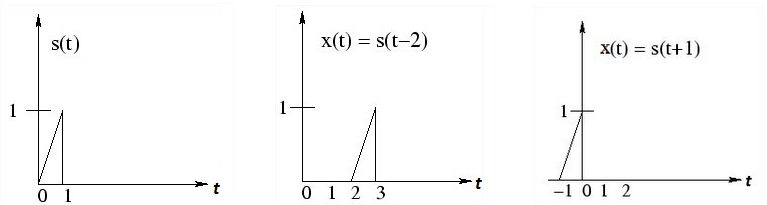 Fig.9(a) Signal (0< t < 1)            Fig.9(b) Shifted by 2             Fig.9(c)Shifted by